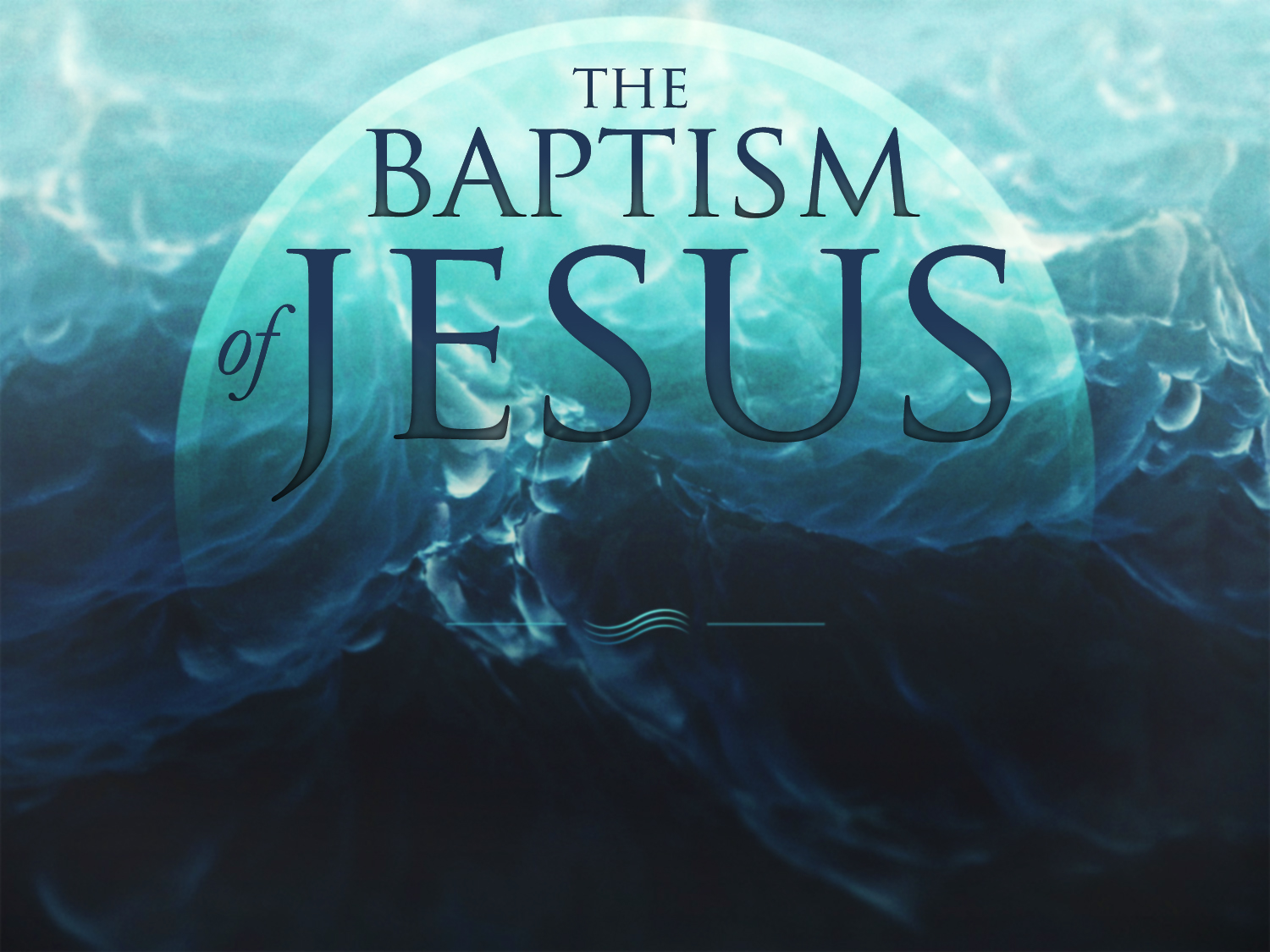 The Baptism of Jesus
[Speaker Notes: This is where it all began….while Matthew and Luke tell us of OT prophecies and…shepherds…angels…and earthly parents… Mark begins his account of Jesus WITH HIS BAPTISM…]
Jesus Is Baptized…
To Begin His Ministry (Mk 1:9-11)
To Teach Us The Connection Between Humility & Obedience   (Mt 3:11-14)
To “Fulfill All Righteousness” (Mt 3:15)
To Endorse John’s Role (Mt 11:9-15)
To Please The Father (Lk 3:21)
And Jesus Commands Me & You To Be Baptized Too. (Mt 28:19-20)
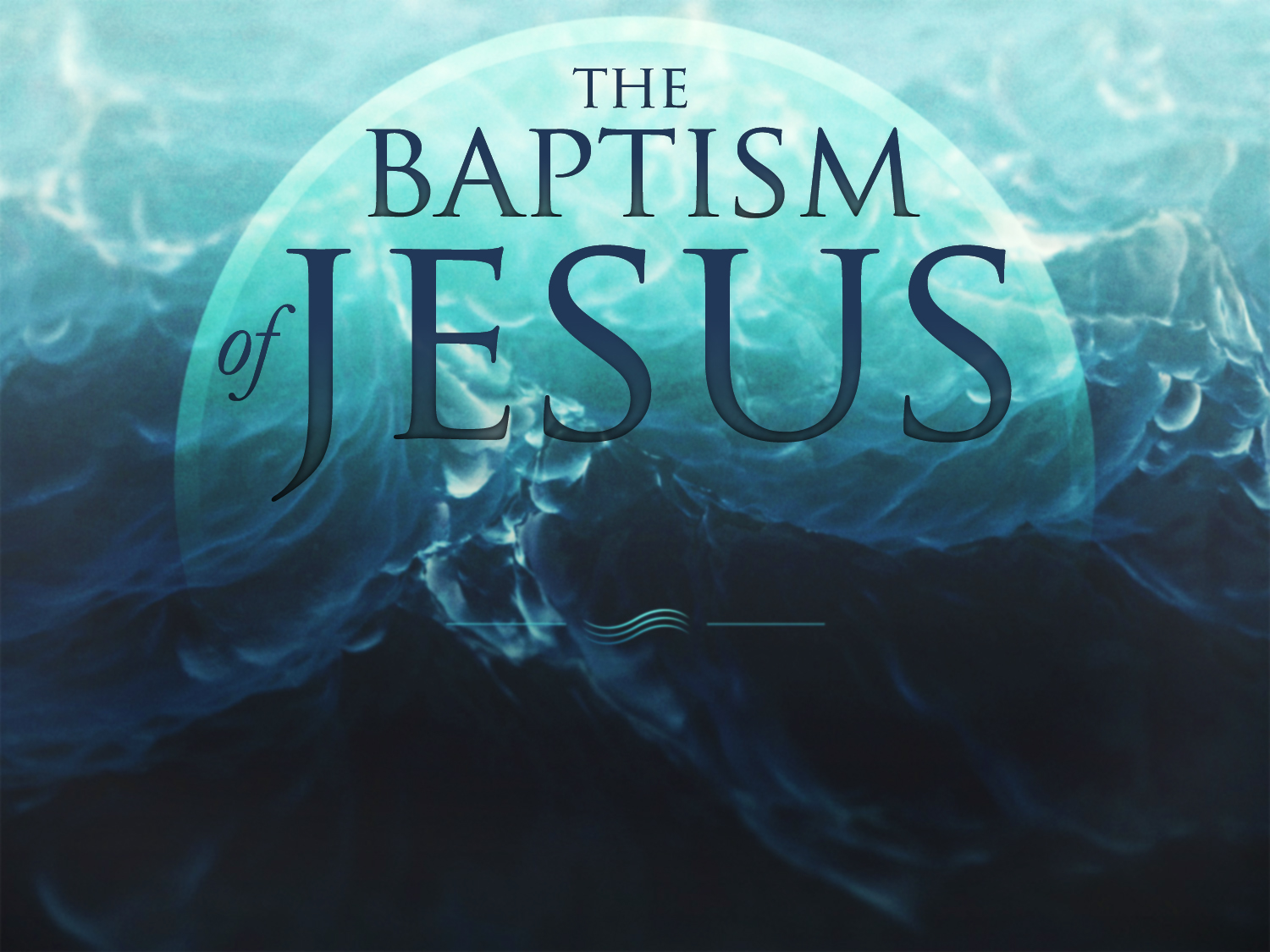 The Baptism of Jesus
[Speaker Notes: AND HE COMMANDS US TOO… Jesus removes all doubt, and all excuses.  He’s not asking us to do anything, he hasn’t already done Himself.  He was sinless and baptized – how much MORE must we come to have our sins washed away!!

Placed Into Christ
Cleansed By His Blood
Added To The Church
Forgiveness of Sins
Entrance Into The Kingdom

Do I accept all the details of the record… 

If you believe He lived, do you believe He was sinless? 
 If you believe He was Sinless, do you Believe He Is The SON OF GOD?  
 If you believe He’s the SON of GOD – Do you believe You need to be washed and made clean by HIS SACRIFICE?]